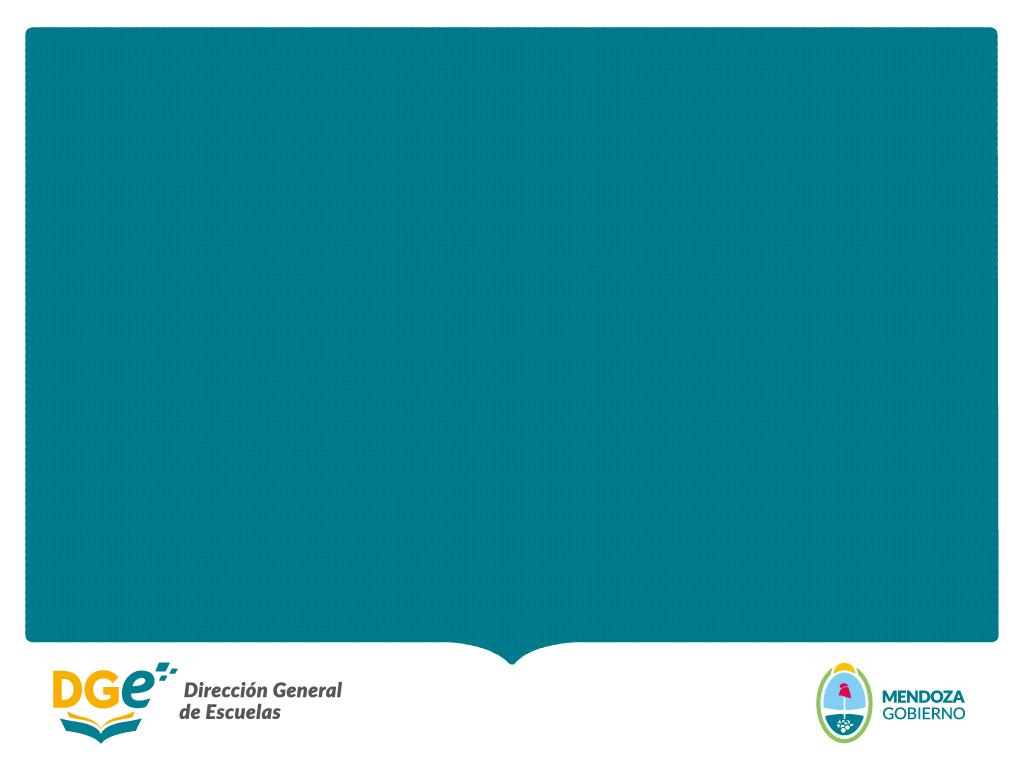 JORNADAS INSTITUCIONALES
2021
Dirección de Educación Especial 

Prof. María de los Angeles Zavaroni
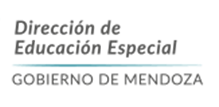 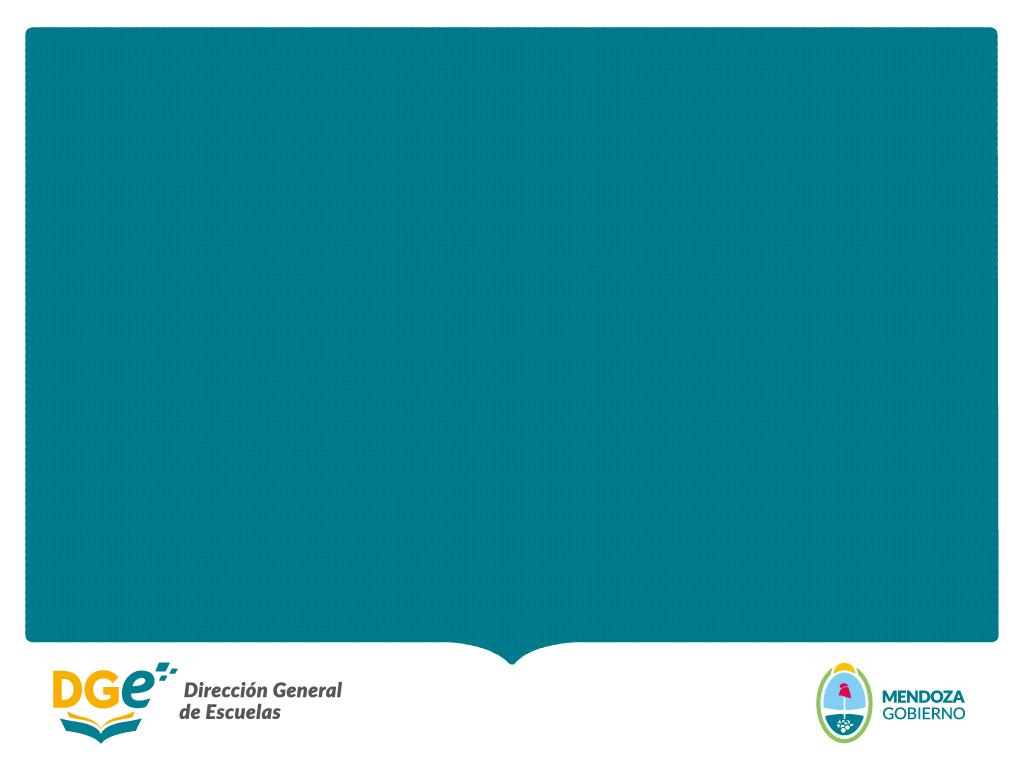 La Subdirectora de Educación Especial Prof. María de los Ángeles Zavaroni,  quiere darles la bienvenida a las Inspectoras Técnicas de la Modalidad al Ciclo Lectivo 2021, agradecer y reconocer la gran labor desarrollada en favor de acompañar a los Equipos Directivos y a la comunidad educativa  en general durante todo el año 2020, con el gran  compromiso de siempre  y aún más allá de sus responsabilidades….  Les deseo un exitoso año de trabajo en equipo!!  
  Del mismo modo, quiero hacer extensivo mis saludos, reconocimiento y respeto a vuestros respectivos Consejos Directivos, agradeciendo por todo el esfuerzo y acompañamiento realizado a las comunidades educativas durante el año 2020 y augurando un mejor 2021!!
   Felicitaciones a todo el personal docente y no docente, que han demostrando  que aunque el contexto sea complejo,  son capaces de dar una respuesta rápida ante el cambio y ofrecer soluciones creativas, brillantes, inclusivas, equitativas y de calidad.
  Les deseo un exitoso año de trabajo en cada aspecto que les convoque a dirigir y tomar decisiones acertadas,  siempre en favor de proteger una educación de calidad para los estudiantes con discapacidad.
¡Muy bienvenidos al Ciclo Lectivo 2021!
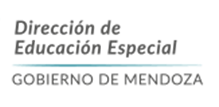 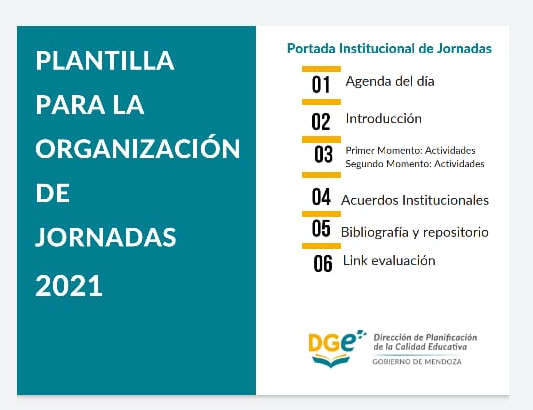 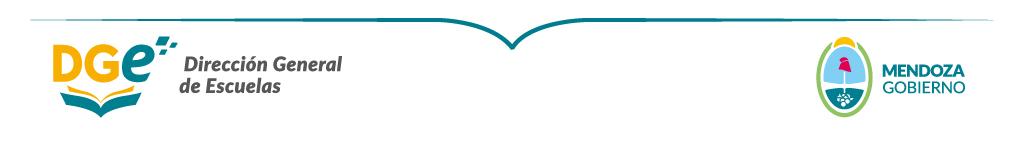 DÍA 1ESCENARIOS PARA EL REGRESO A CLASES
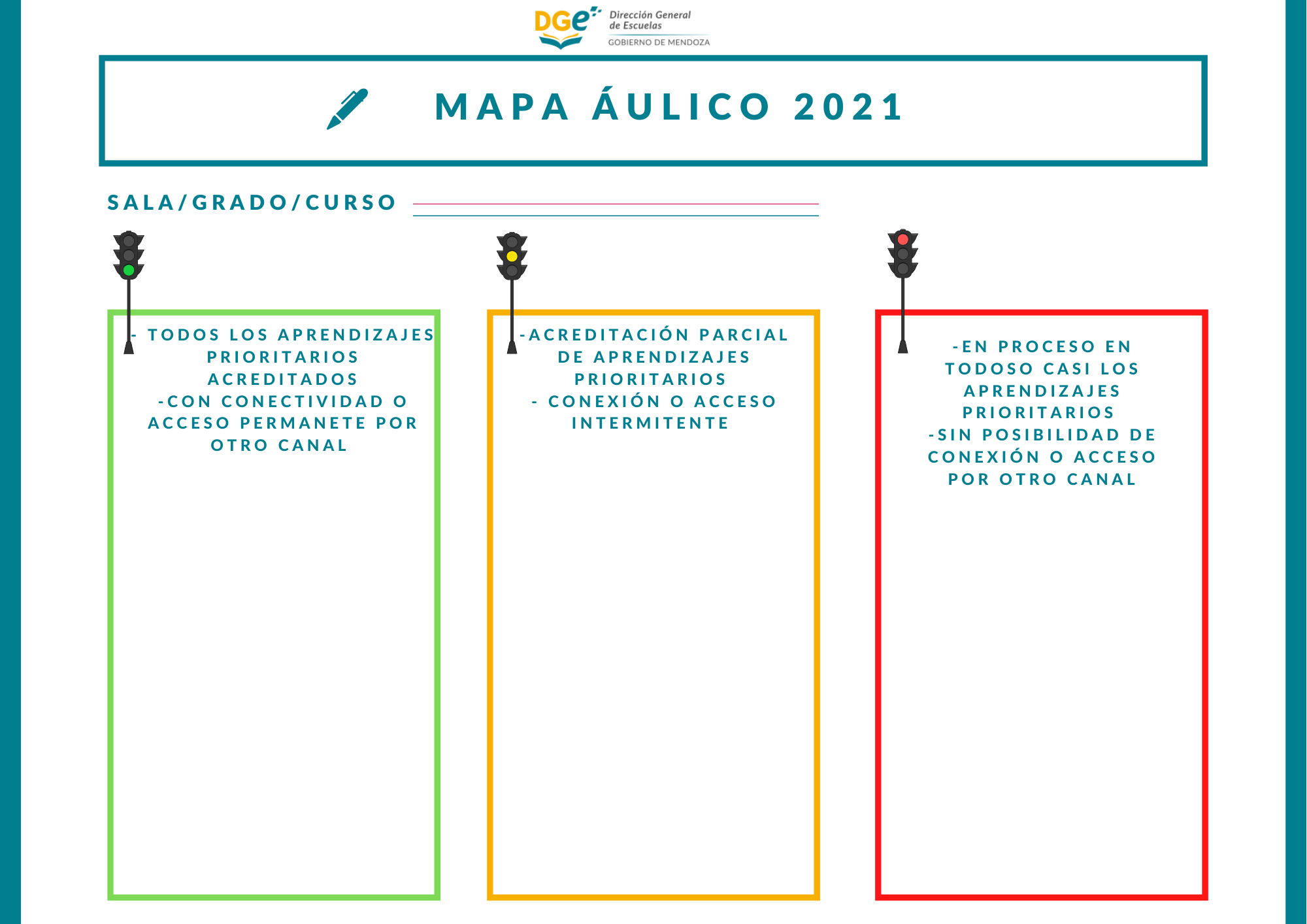 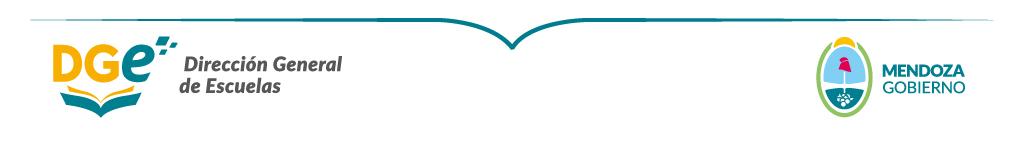 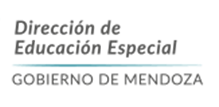 OBJETIVO
EL DOCUMENTO DE TRABAJO PROPUESTO PARA LA PRIMERA JORNADA, ES EL MARCO INICIAL DE ANÁLISIS  PARA EL INICIO DEL CICLO LECTIVO 2021. 

COMPRENDE DOS MOMENTOS DIFERENCIADOS. UN PRIMER ANÁLISIS DE RECURSOS QUE PERMITIRÁN DETERMINAR LA PRESENCIALIDAD Y UN SEGUNDO MOMENTO PARA EL ANÁLISIS DE REGISTRO DE TRAYECTORIA QUE SE REALIZÓ EN LAS JORNADAS DEL MES DE DICIEMBRE Y SERÁ EL INSUMO PARA MAPEAR EL AULA DE ACUERDO A LAS TRAYECTORIAS ESCOLARES.
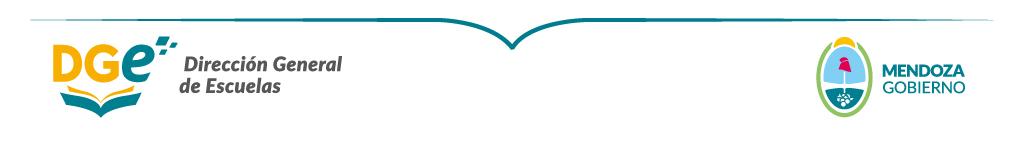 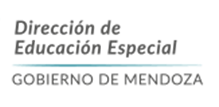 Para la realización de la Jornada las escuelas deberán disponer de gráficos realizados a partir de informes de rendimientos y trayectorias que bajarán de GEM. Cada director deberá realizar ese acopio de datos ANTES de la jornada para guiarlos en ese proceso.
Tutorial para descargar Registro de Trayectoria 2020:
https://drive.google.com/file/d/17jItRZfZ_lLy8U7vAuqXMId-XPq9qzFC/view?usp=sharing
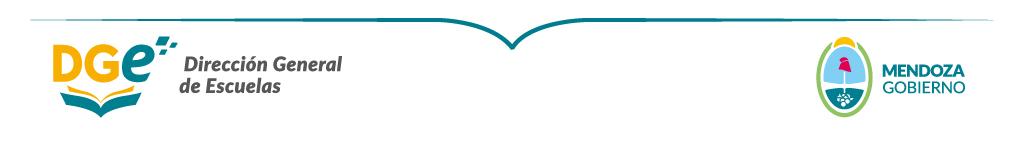 DÍA 2PROMOCIÓN ACOMPAÑADA Y AGRUPAMIENTOS FLEXIBLES
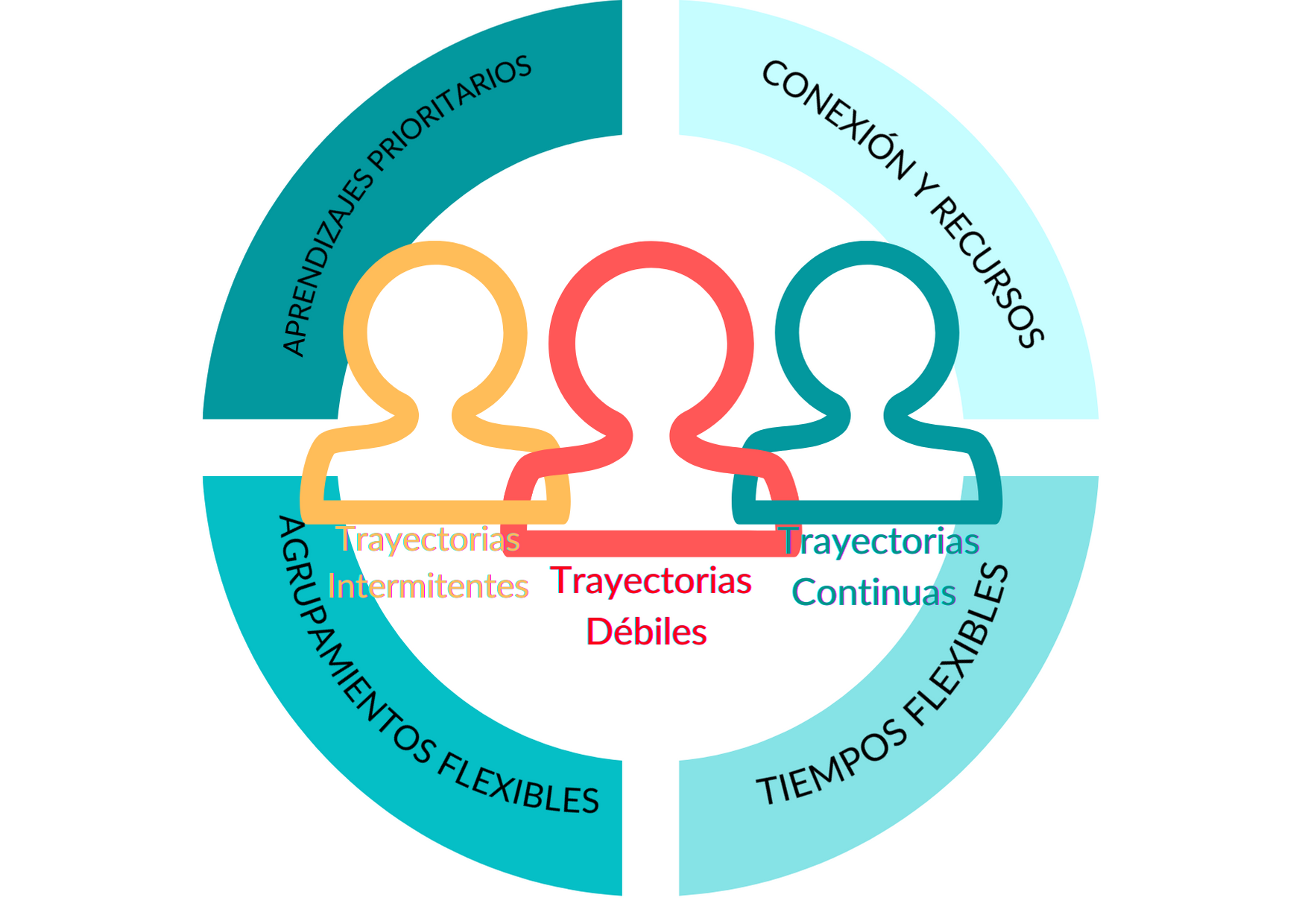 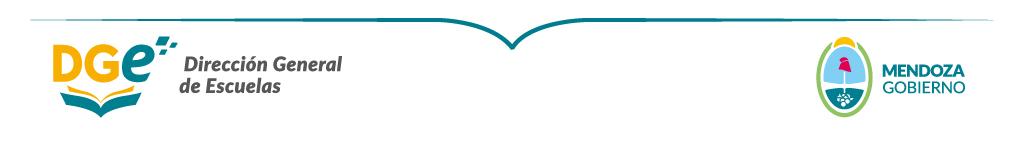 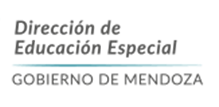 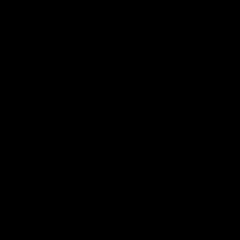 OBJETIVO
PROFUNDIZAR LA MIRADA SOBRE ENSEÑANZA DIVERSIFICADA A TRAVÉS DE AGRUPAMIENTOS FLEXIBLES, ABORDANDO ESTRATEGIAS QUE FAVORECEN EL DISEÑO DE AULAS HETEROGÉNEAS.
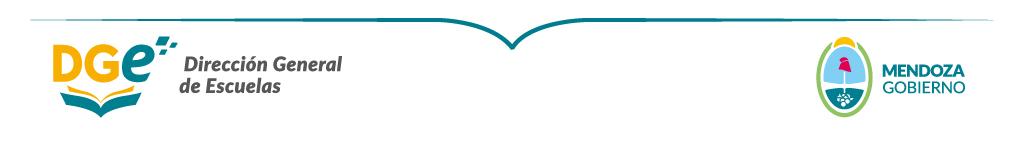 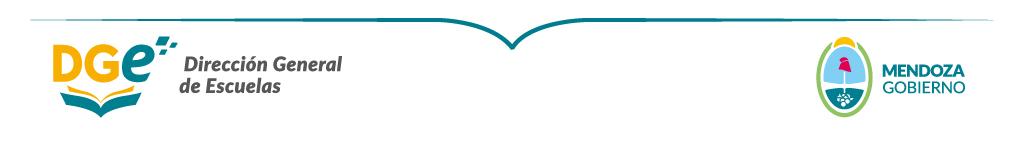 DÍA 3

ACOMPAÑANDO APRENDIZAJES PRIORITARIOS
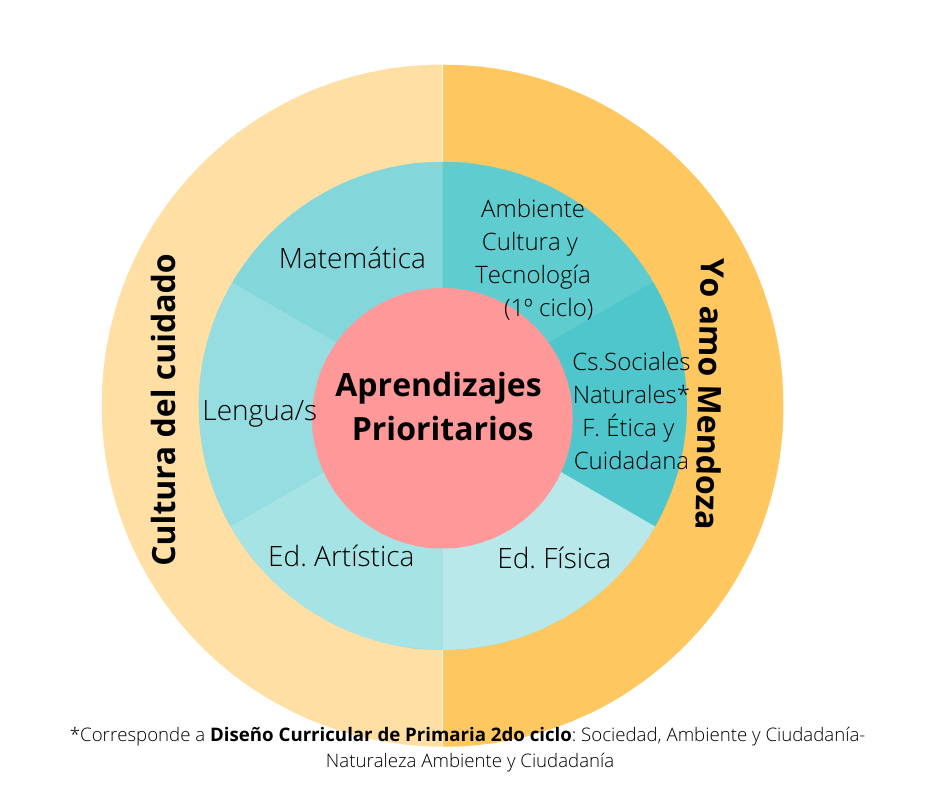 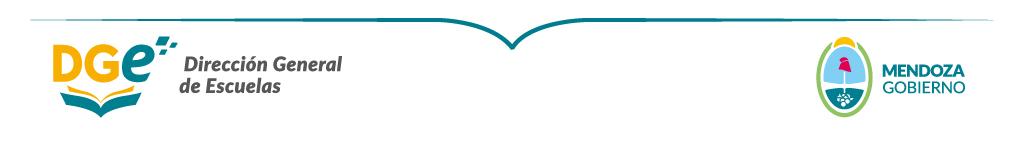 OBJETIVO
EL CONSEJO FEDERAL DE EDUCACIÓN, EN SU RESOLUCIÓN 368/20, ESTABLECE LA PROMOCIÓN ACOMPAÑADA Y UNIDAD PEDAGÓGICA COMO FIGURAS GARANTES DE LA ATENCIÓN A LAS TRAYECTORIAS INDIVIDUALES DE LOS ESTUDIANTES . DICHA RESOLUCIÓN EXPLICITA QUE DURANTE EL CICLO 2021, “PARA PROMOVER QUE TODOS/AS LOS/AS ESTUDIANTES PUEDAN ALCANZAR LOS NIVELES DE LOGROS PREVISTOS, SE IMPLEMENTARÁN DIVERSAS MODALIDADES DE COMPLEMENTACIÓN, ACOMPAÑAMIENTO E INTENSIFICACIÓN DE LA ENSEÑANZA”.
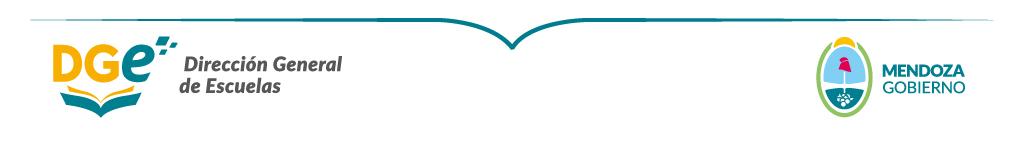 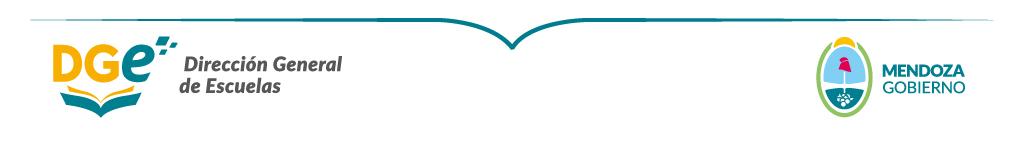 DÍA 4 y 5
 ABP EN LA PRESENCIALIDAD ALTERNADA
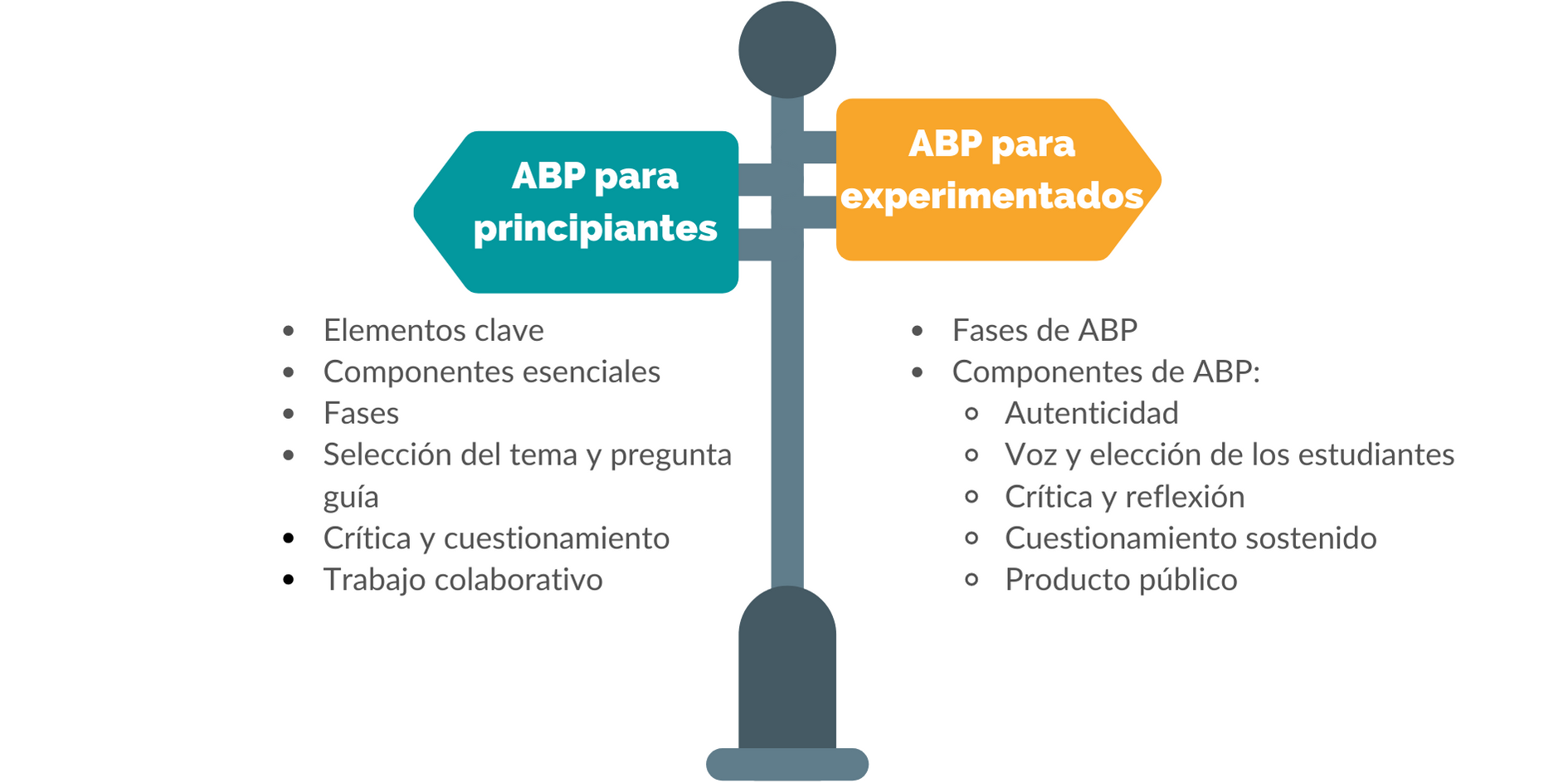 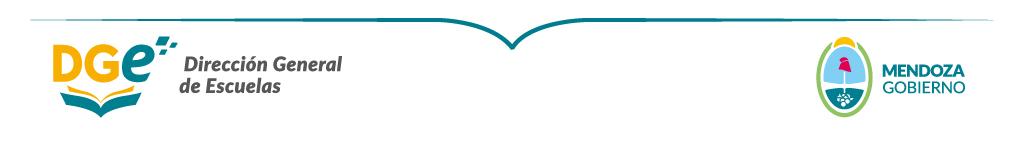 OBJETIVO
OFRECER HERRAMIENTAS QUE FACILITEN Y ALIENTEN SU IMPLEMENTACIÓN EN UN CONTEXTO DE PRESENCIALIDAD ALTERNADA.
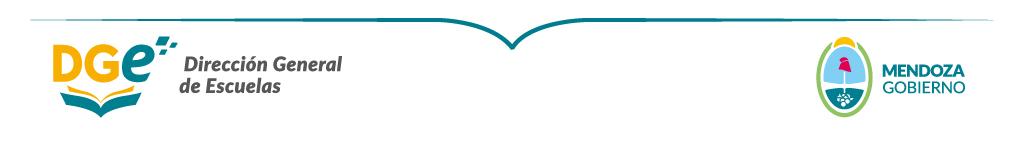 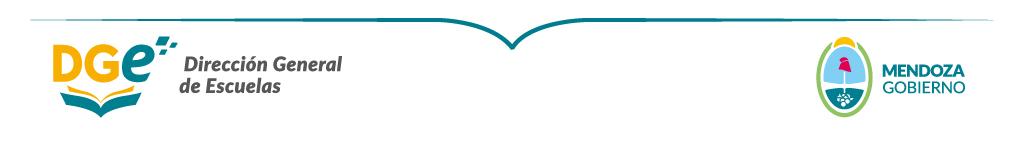 DÍA 6 
FECHA: 18 DE FEBREROPLATAFORMA DIGITAL  y GEM
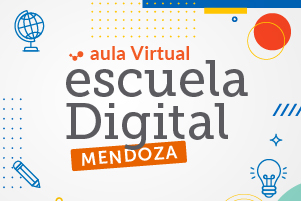 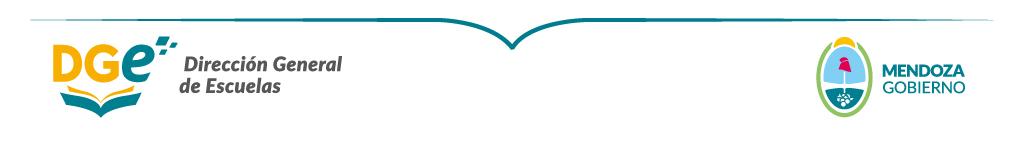 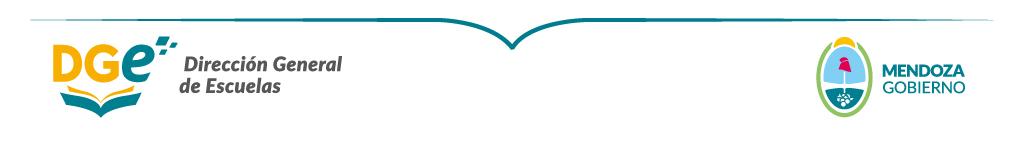 JORNADA INSTITUCIONAL
 PROGRAMA PROVINCIAL DE ARTICULACIÓN:
Vinculando trayectorias


FECHA: 19 DE FEBRERO
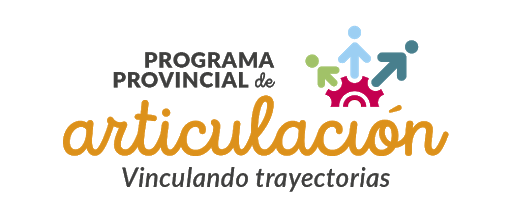 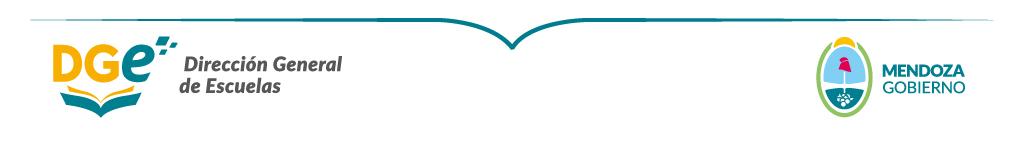 JORNADA CAPACITACIÓN: GEM

CRONOGRAMA: 
FECHA: 22 AL 26 DE FEBRERO
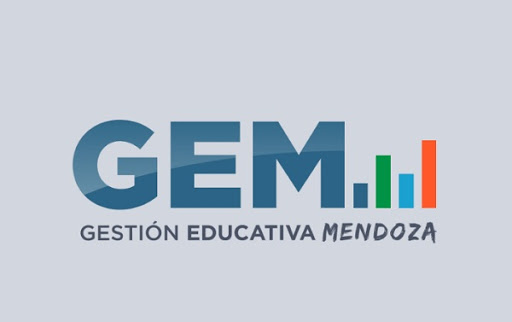 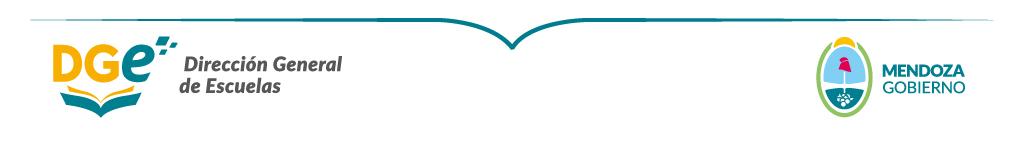 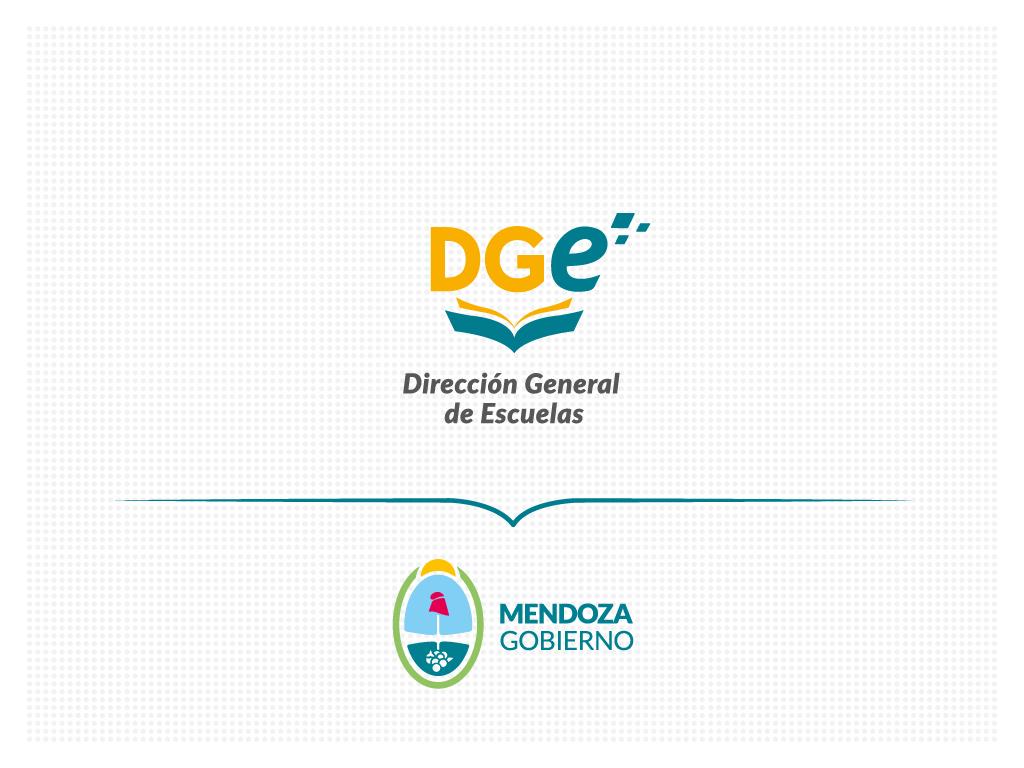